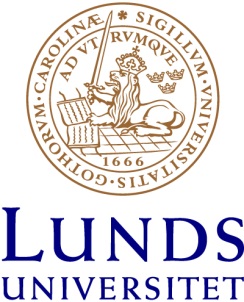 KURSVAL VT19
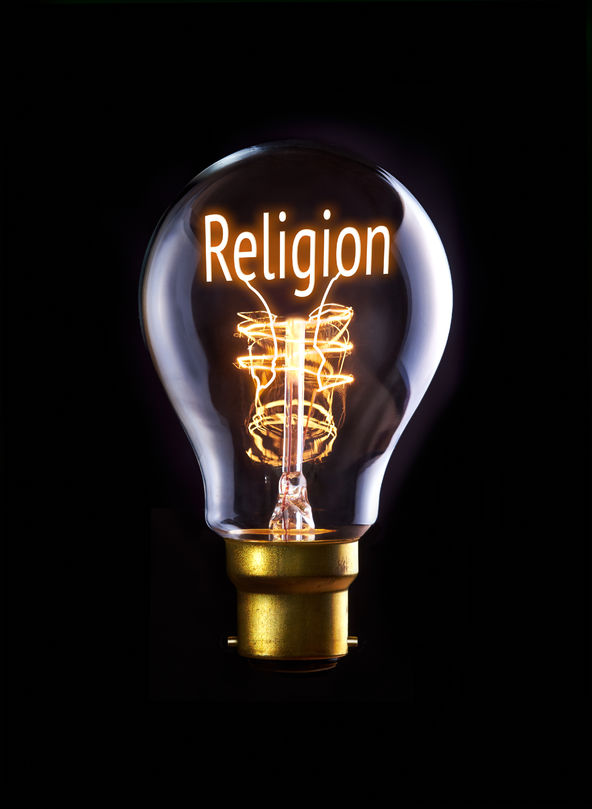 WWW.CTR.LU.SE
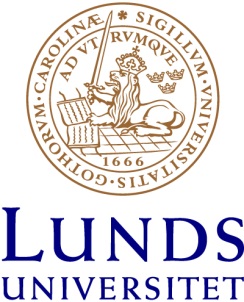 4 specialiseringar – 12 inriktningar
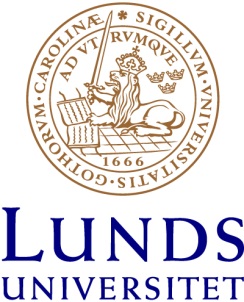 Progression - Grundnivå
Progression - Avancerad nivå
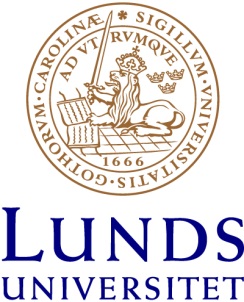 Teologie kandidatexamen 180 hp
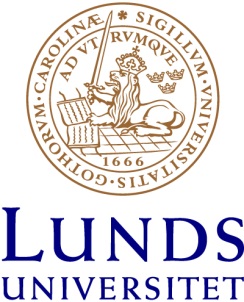 Akademiska studiekrav för präst
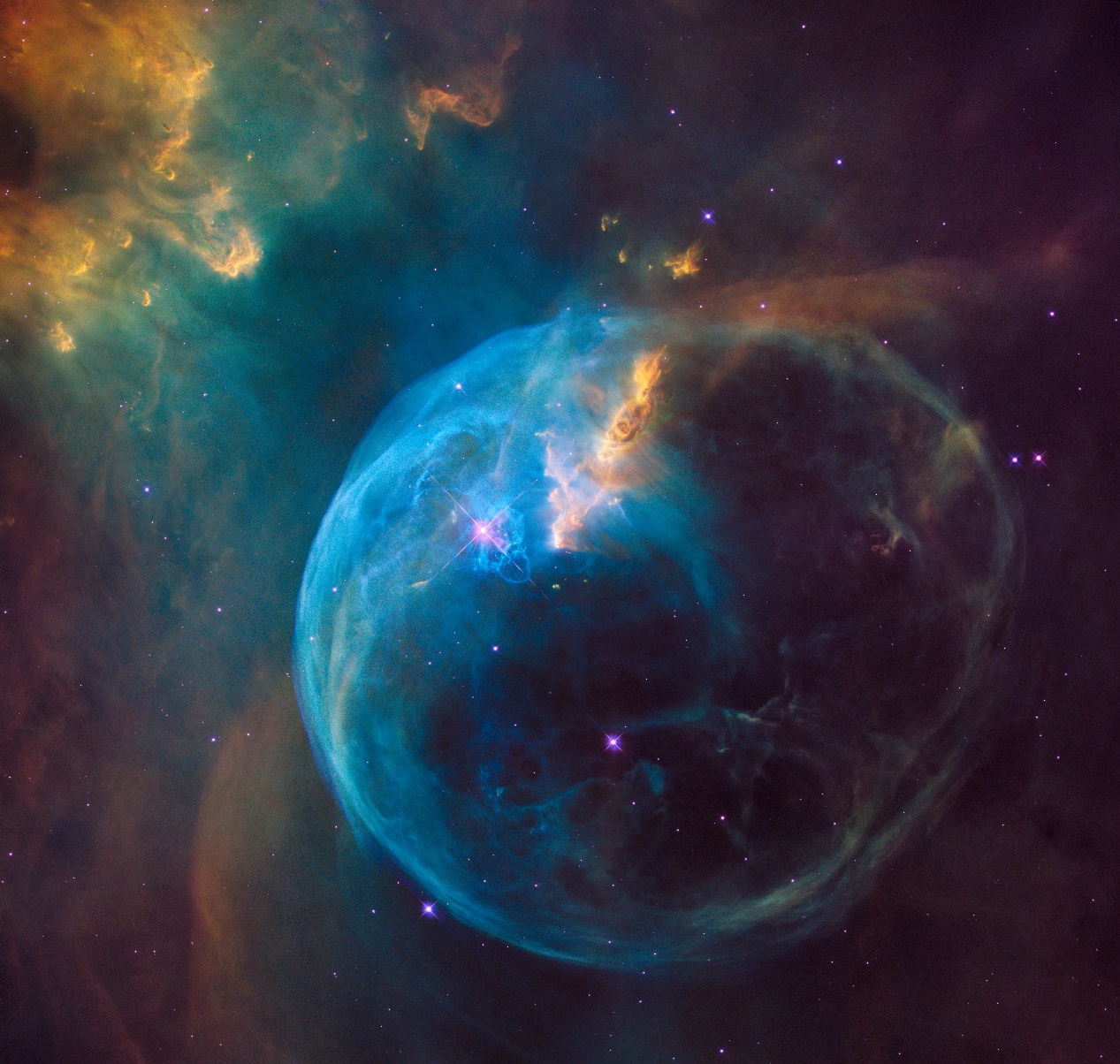 Totalt 255 hp:
Teologie kandidatexamen 180 hp
Magisterexamen 60 hp
Ytterligare 15 hp
Krav på innehåll:
Bibelvetenskap 60 hp
Tros- och livsåskådningsvetenskap 30 hp
Svenska kyrkan 15 hp
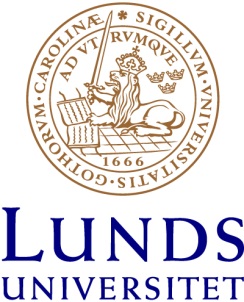 Präst – förslag till studiegångar
Studievägledningens hemsida: 

www.ctr.lu.se/student/studievagledning/

”Blivande präster”


Innehåller fyra olika studieplaneringar utifrån vald huvudspecialisering.
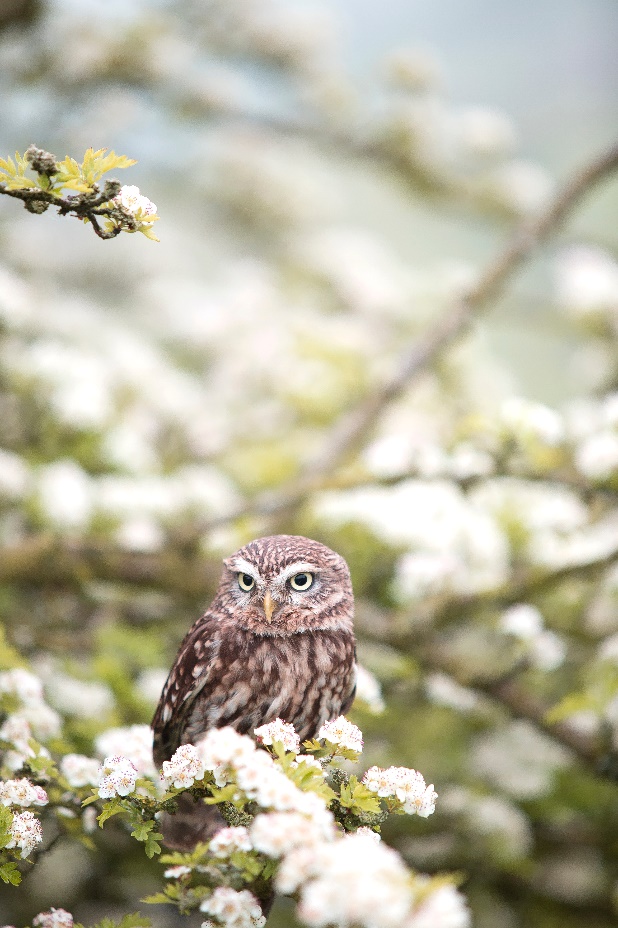 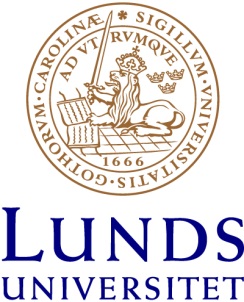 Vill du arbeta 
i Svenska kyrkan?
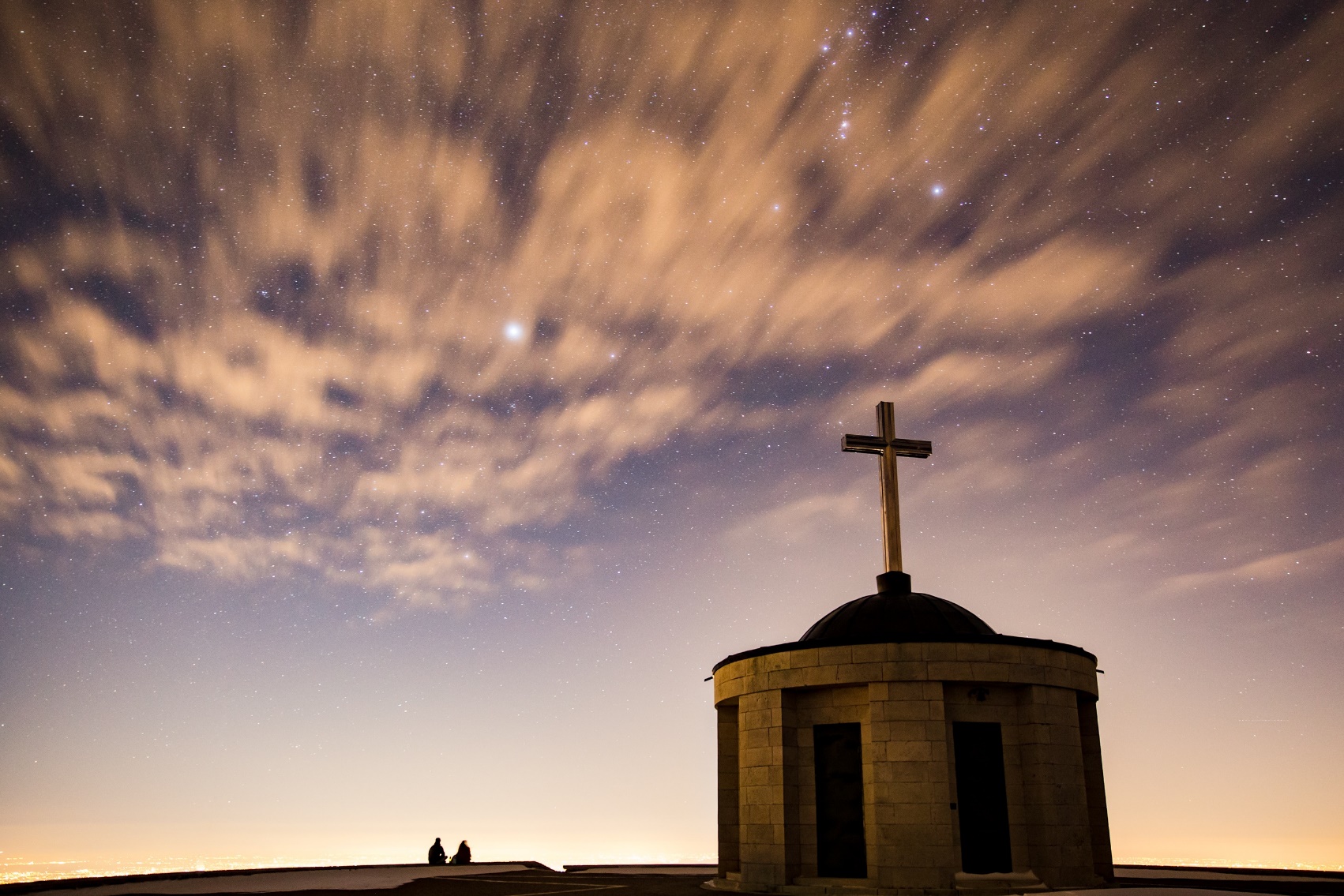 8 okt kl 9.15 LUX:B152


Svenska kyrkans utbildningsinstitut (SKUI)
Magnus Holst, Henrik Rubin

Rekryteringsansvarig för Lunds stift 
Kristina Berlin
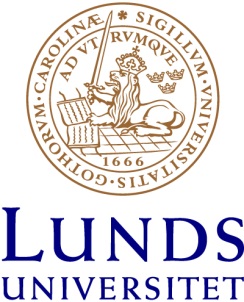 Filosofie kandidatexamen 180 hp
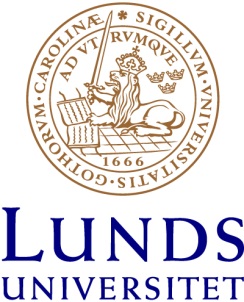 Filosofie kandidatexamen
 – förslag till studiegångar
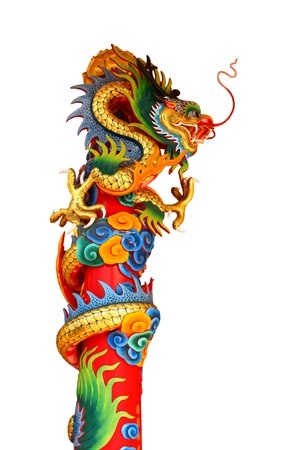 Studievägledningens hemsida: 

www.ctr.lu.se/student/studievagledning/

”Studiegång för fil kand”


Innehåller studieplaneringar utifrån inriktningarna RHI, JUD och ISL.
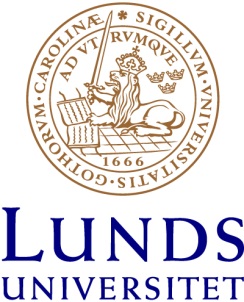 RHI-ISL-JUD-RBV (vår)
Gemensam kurs: RHI-ISL-JUD-RBV 15 hp

RHBB03		Religionshistoria och religionsbeteendevetenskap: Fortsättningskurs 15 hp 
RHBB31 		Religion och samhälle i nutid 7,5 hp			
RHBB32 		Religion och politik i historien 7,5 hp
+ En av följande fortsättningskurser 15 hp

RHIB13		Religionshistoria: Fortsättningskurs 15 hp
RHIB36		Religionsantropologi - ritual, myt, symbol 7,5 hp
RHIB37 		Religionshistoria: Religion och text 7,5 hp

ISLB13 		Islamologi: Fortsättningskurs 15 hp 
ISLB36 		Islamologi: Levande islam 7,5 hp
ISLB37 		Islamologi: Uppsatskurs 7,5 hp
							
JUDB13           		Judaistik: Fortsättningskurs 15 hp 
JUDB36 		Manlig och kvinnlig judendom 7,5 hp
JUDB37		Judaistik: Efter Auschwitz - minnet av Förintelsen 7,5 hp
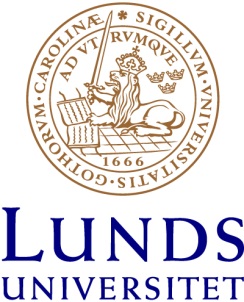 Specialisering: BIV (vår)
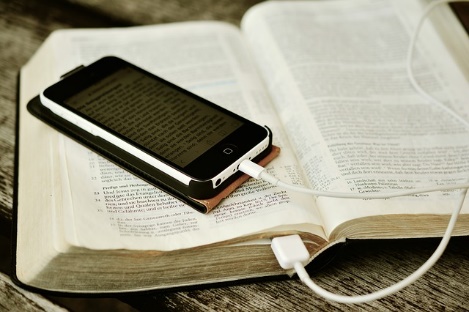 BIVB23 Bibelvetenskap: Fortsättningskurs I 15 hp
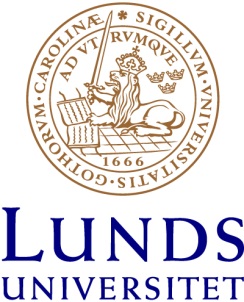 Specialisering: KMS (höst)
Kyrko- och missionsstudier: Fortsättningskurs 15 hp
Specialisering: TLV (höst)
Tros- och livsåskådningsvetenskap: Fortsättningskurs 15 hp
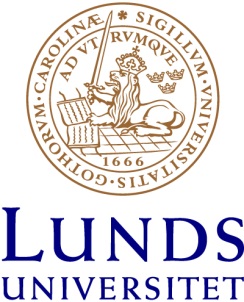 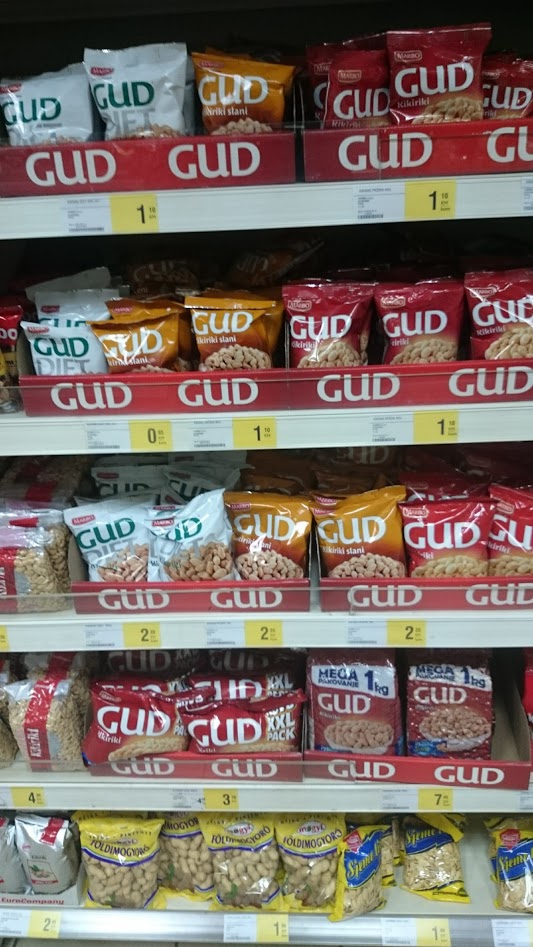 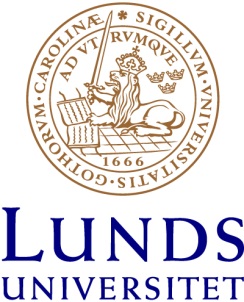 Kurser utanför progression - exempel
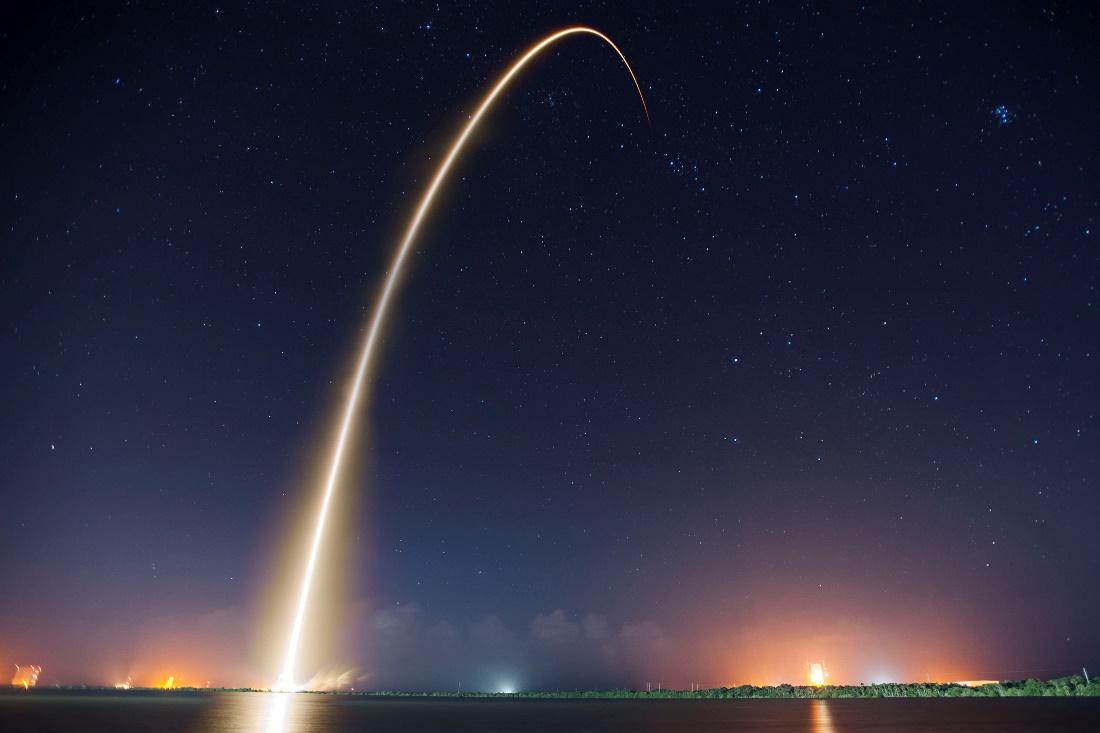 Paganism Revived – The New Religions of Today 7,5 hp
Mellanösterns kristna minoriteter - historia, nuläge och framtidsutsikter 7.5 hp
Luther – en protestant i tiden 7,5 hp

Sommarkurser 7.5 hp
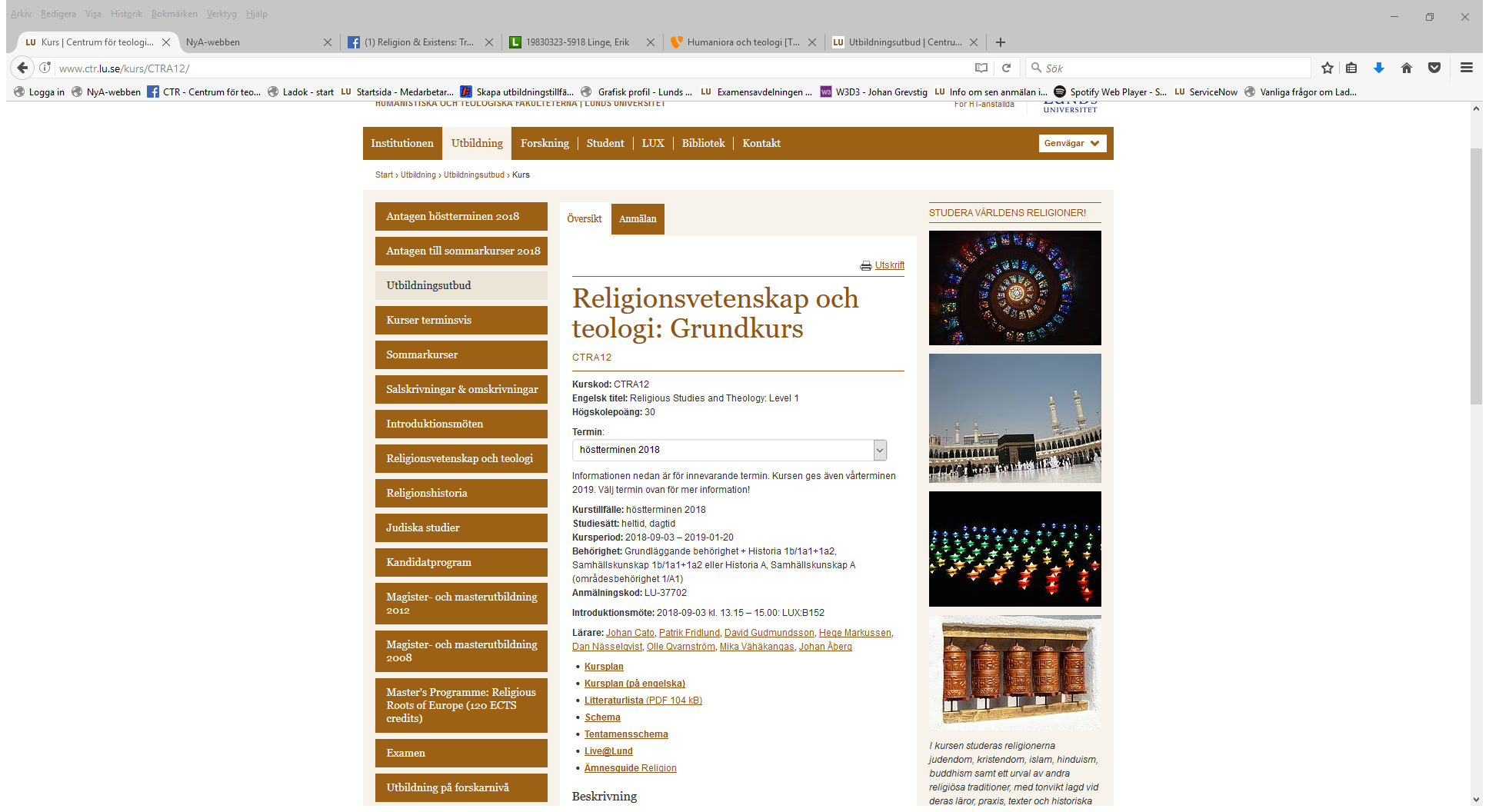 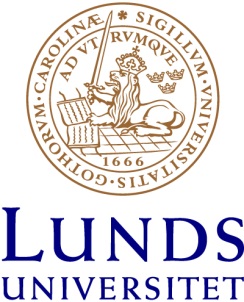 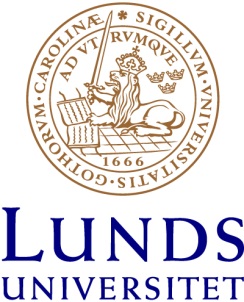 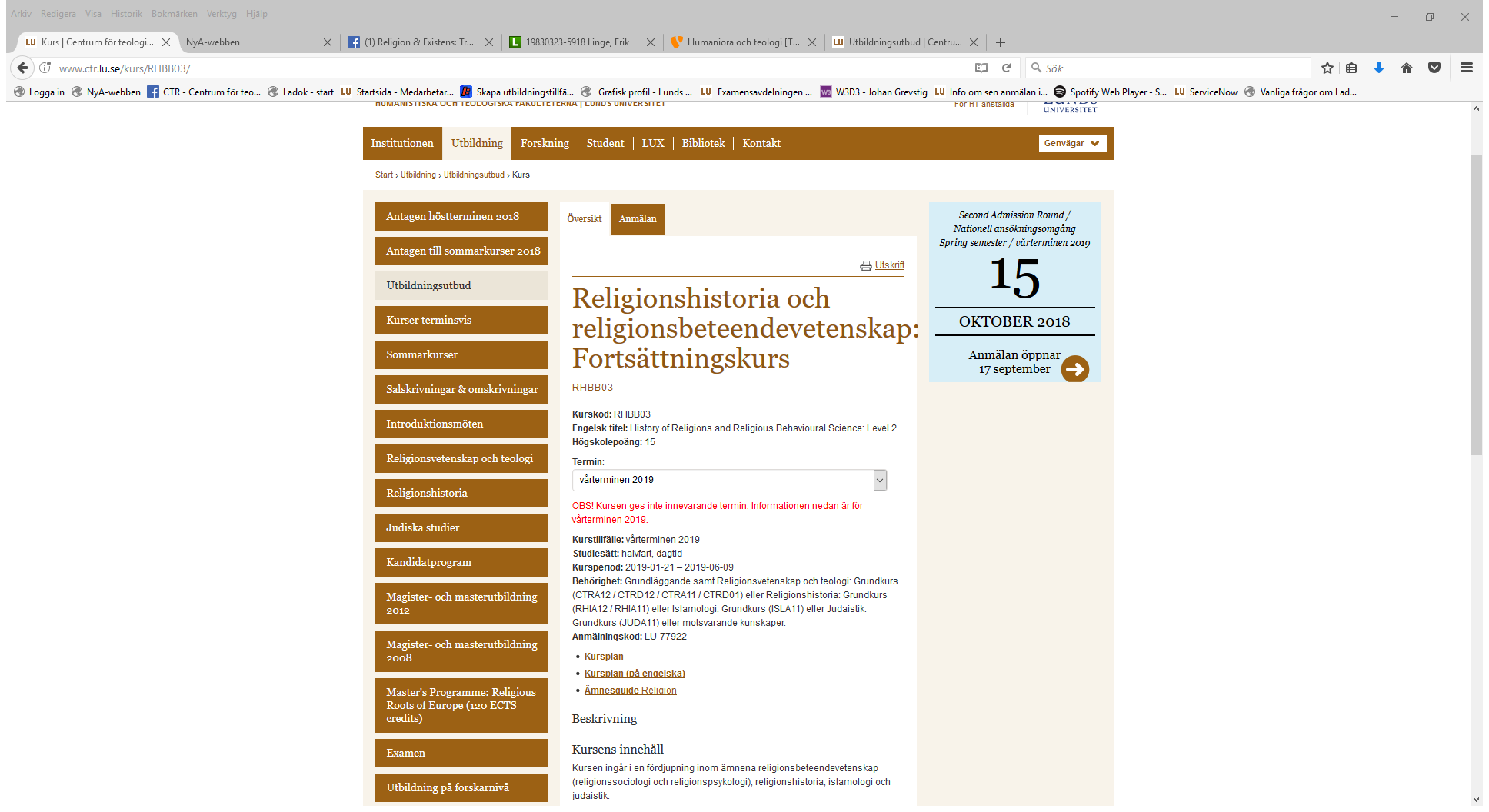 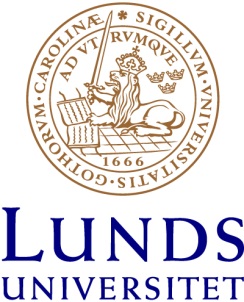 Sök senast 

15 okt
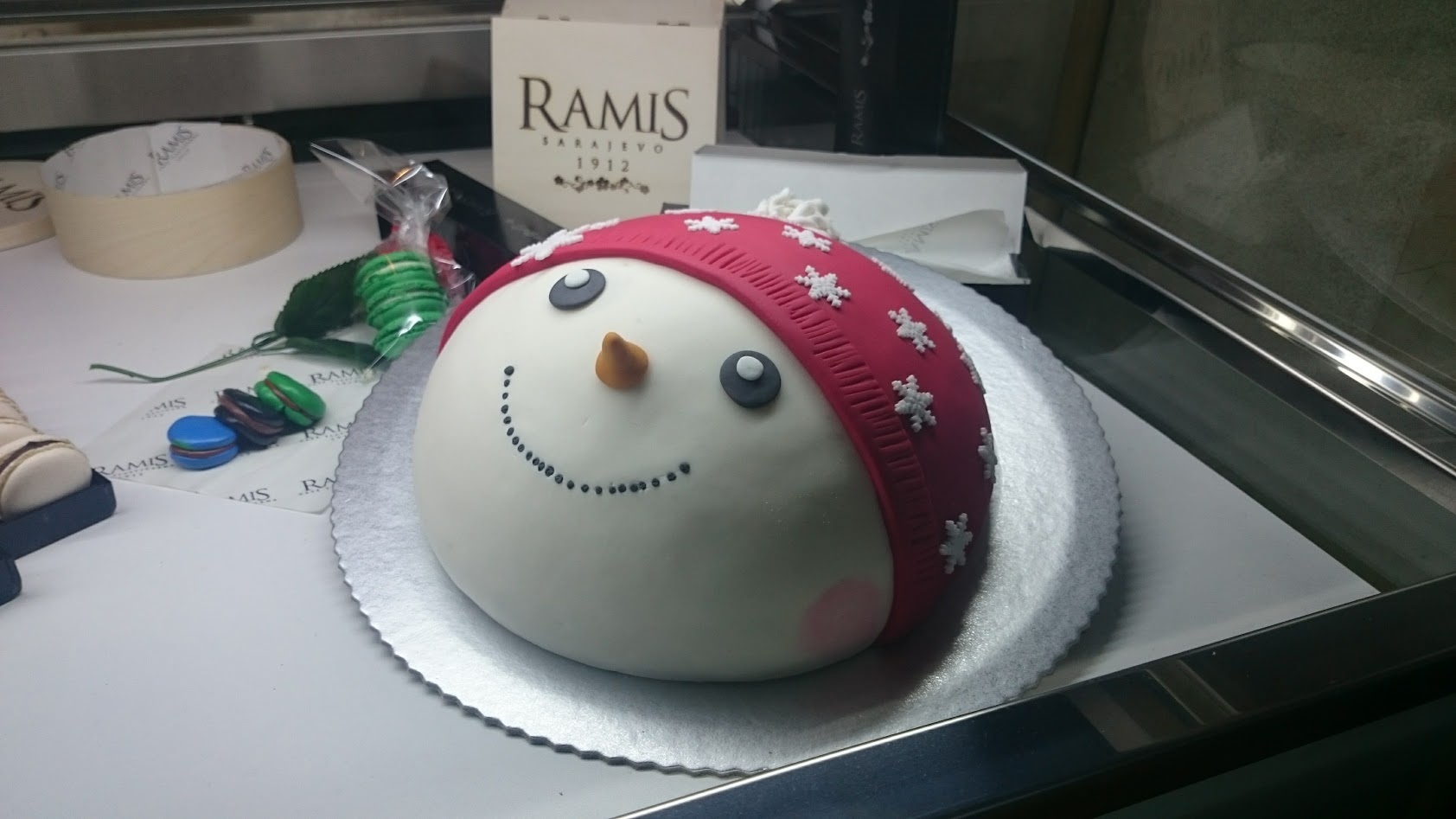